краевое государственное бюджетное  профессиональное образовательное  учреждение  «Владивостокский базовый медицинский колледж»
ПОРТФОЛИО  ПРЕПОДАВАТЕЛЯ ФИО
Образование 2011г. «Открытый юридический институт» по специальности: «Педагогика и психология» . Квалификация: педагог-психолог

стаж педагогической работы (по специальности)  - лет
в данной должности - лет
в данном учреждении -  лет
дата рождения:
Должность, преподаваемые  учебные дисциплины (профессиональный модуль, междисциплинарный курс)
квалификационная категория


(например, фотография занятия)
Сведения о повышении квалификации:
2007г. Владивостокский государственный медицинский университет,                       по специальности: «Стоматология»
2012г.–КГОБУСПО «Владивостокский базовый медицинский колледж»,
   по специальности «Стоматология»
Педагогическая деятельность
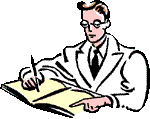 Используемые педагогические технологии  ( например)
Индивидуализация обучения
Разработанный учебно-методический комплекс
Рабочие программы:




Методические разработки:
ПМ.01 Диагностика и профилактика стоматологических заболеваний
Стоматологические заболевания и их профилактика.  Метод. разработка для самостоятельной практической работы студентов
Качество образовательного процесса
Анализ работы за 5 лет:
Перспективный план
(самообразование)